Daily Warm Up
Write down the question and the correct answer! 

When two or more substances are physically combined, the result is a(n) 		. 
A. chemical change	        B. element	                         C. compound		                 D. mixture
Daily Warm Up
Write down the question and the correct answer! 

What type of arrangement and motion do particles in a gas have?
A. Particles are closely packed together and vibrating.
B. Particles are not in contact with one another and are moving very slowly.
C. Particles are moving very quickly, and their only contact is when they collide.
D. Particles are in contact with each other, but they can slip past one another.
Daily Warm Up
Write down the question and the correct answer! 
 
CO2, NaCl, and HCl may all be classified as:
 
A. Elements
B. Compounds
C. Pure Substance
D. Solvent
Daily Warm Up
Write down each examples and label them Homogenous or Heterogeneous.

Saltwater
Black Ink
Trail Mix
Lemonade 
Pizza
Daily Warm Up
Write down the question and the correct answer: 

An unknown solid is placed on a scale and has a mass of 2.5 grams.  The solid then displaces 35 mL of water in a graduated cylinder.  Find the unknown solid’s density. 
A.  0.071 g/mL			C.  37.5 g/mL
B.  14 g/mL            		D.  90 g/mL
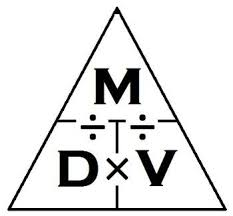